Stendhal
Hebdo
semaine du 17 au 21 Décembre 2018
Sortie:.
Conseils des classes du 1er trimestre 
LUNDI 17 
Salle de Réunion: 6B, PP, Mme Adda, préside M Bocquel à 16h05.

                               1S, PP, MM. Pichonnier et Giani, préside M Bocquel à 17H00.

            Salle 103 : 2A, PP, M. Cholvy, préside Mme Charbonnier à 18h00.

mARDI 18 
Salle 103 : 4B, PP, M Lefebvre, préside Mme Charbonnier à 17h00.
 
Salle de Réunion: 5D, PP, M. Estanguet, préside M.Bocquel à 17h00.

                               2B, PP, Mme Lacroix, préside M.Bocquel à 18h00.

Mercredi 19
                          Classes du lycée : Réunion Parents/Professeurs
                                         de 17h00 à 19h45. 

                            
                                        de 17h00 à 19h45.
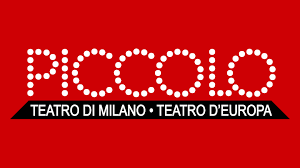 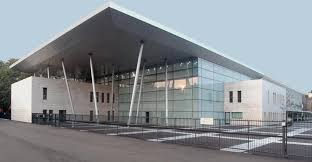 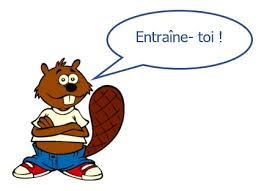 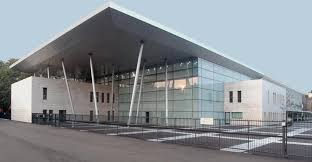 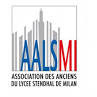 semaine du 17 au 21 décembre 2018
lundi 17 décembre:                                            
Intra Muros: Aula Magna: Classes de 1ères en Ds Svt de 10h00 à 11h00.

                       Aula Magna: Chorale MAT 3 et 4 de 13h30 à 14h30.
                                             
                                             Musique, séance ouverte aux parents de CE2A et B
                                             de 15h00 à 16h00.

  Stage de formation AEFE pour l’Équipe de Philosophie et de Lettres du 17 au 18 matin

 Sortie:CPA et C, Exposition  Picasso au Palazzo Reale.         

mardi 18 décembre:
 Intra Muros: Salle de Réunion: Réunion des Délégués CM1 et CM2 à 17h00 Réf. M Saura.

                         Aula Magna: CE1B, Répétitions de 15h00 à 16h00. 
 
                                               
           

.

                                                         
                       




    .
                                               

                                           



                   

 
                                               
           

.

                                                         
                       




    .
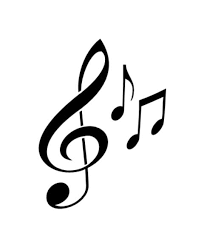 semaine du 17 au 21 décembre 2018
mercredi 19 décembre:                
Intra Muros: Aula Magna: Primaire-Spectacle CP A/B/C/D de 10h30 à 12h00

 jeudi 20 décembre:                
Intra Muros: Aula Magna: Mat (GS) 5,6,7 en Chorale de 8h00 à 9h30.

                                                       CE1B,Répétition de 13h00 à 15h00. + Spectacle à 15h00.

                        Présentation de la terza media aux familles à 17h00.
                        Réf: La Direction, en présence de l’Équipe d’Italien.

                      Cantine: Repas de Noël.                      
                        
Sortie:3èmes Germanistes, visite de la Deutch schule, la matinée. Ref Mme Gardair-Viallet.
               Accomp. M Esseghaïer.

vendredi 21 décembre:                         
Sortie:  CM2D, au Cinéma.


                                             
           
    

             

.
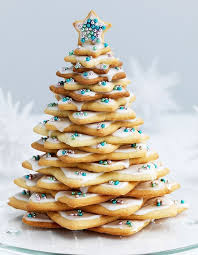 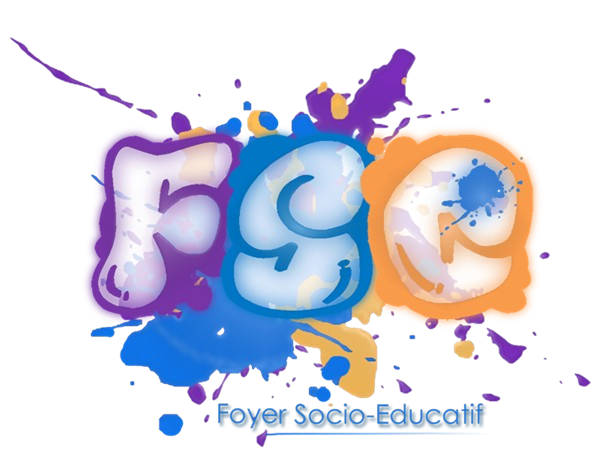 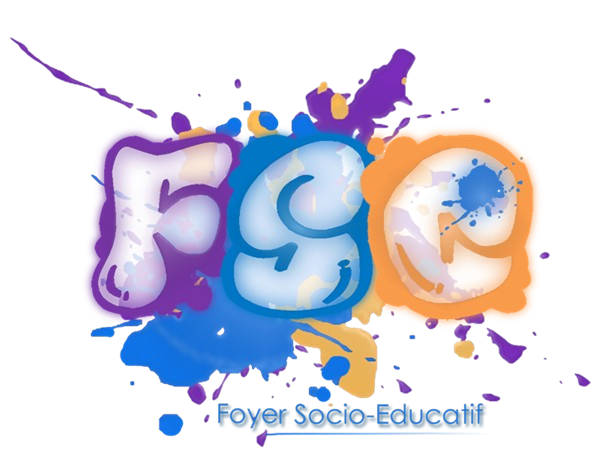 POURSUIT LE PROJET APPARTENANCE ET SOLIDARITÉ,
    des SWEAT“Stendhal” à capuche en noir et en blanc de XS à XL 
                           en vente à partir du lundi 17 décembre à € 25.00.
                                  Les bénéfices seront reversés à l’Association                                
                                 “en route vers le népal, de l’aide pour les enfants en place”
                                   idée et projet d’une ancienne Stendhalienne..


 
          Du 04 au 20 décembre tous les mardi et jeudi à 15h00 dans le hall : 
        inspiré de la tradition américaine
 
                                                                 

                                                                                 Offrez des candy canes!! En vente à € 1.00
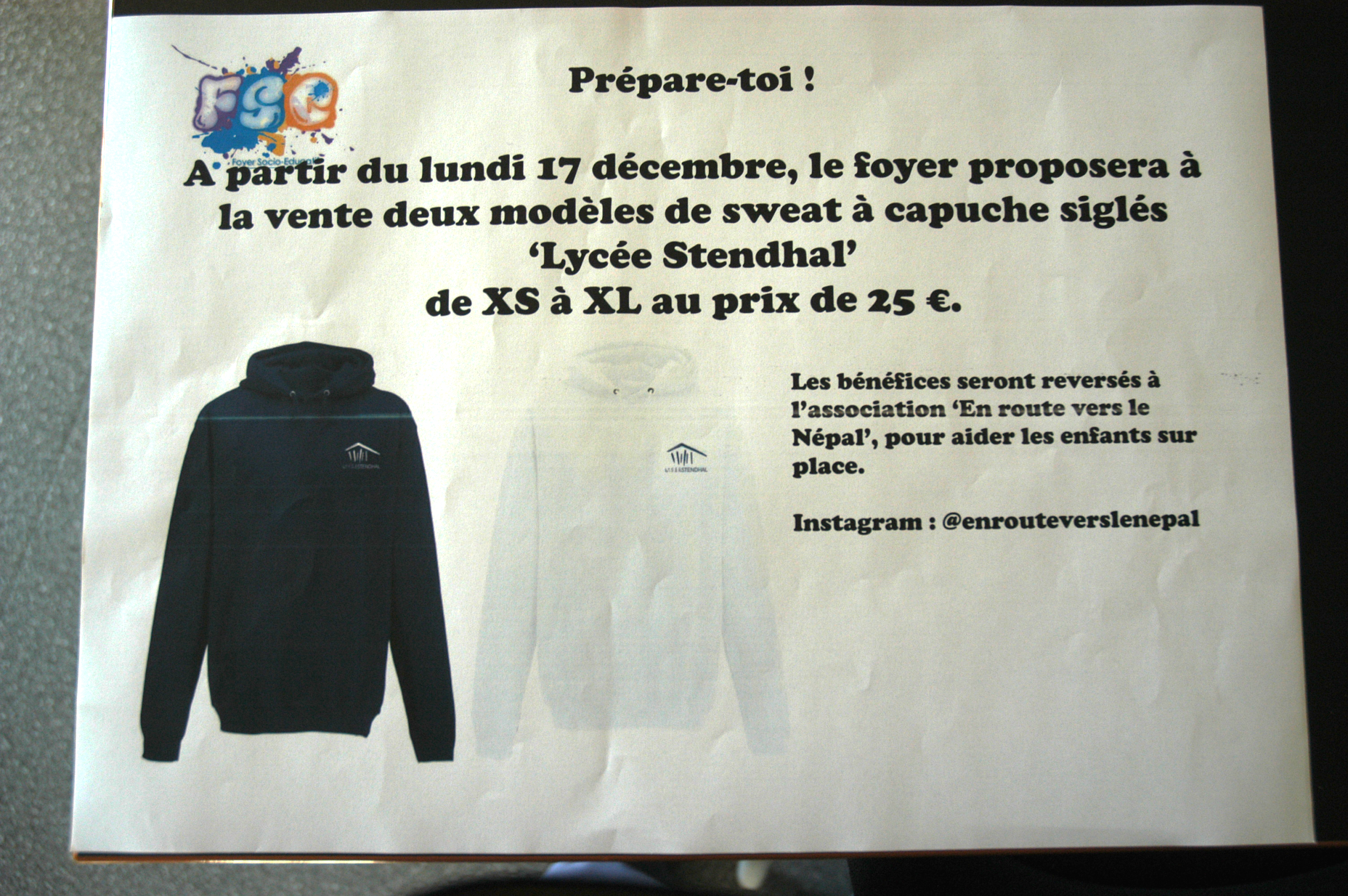 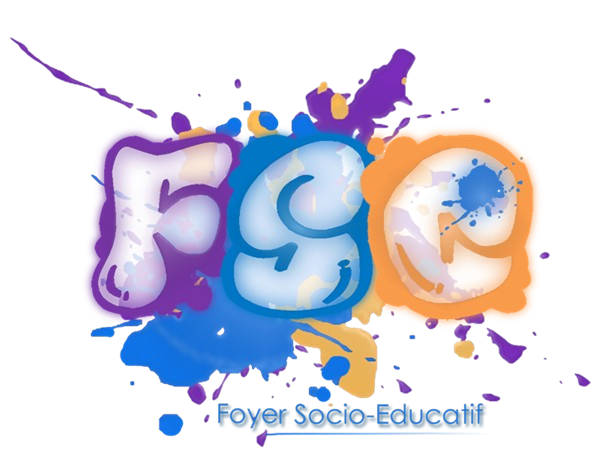 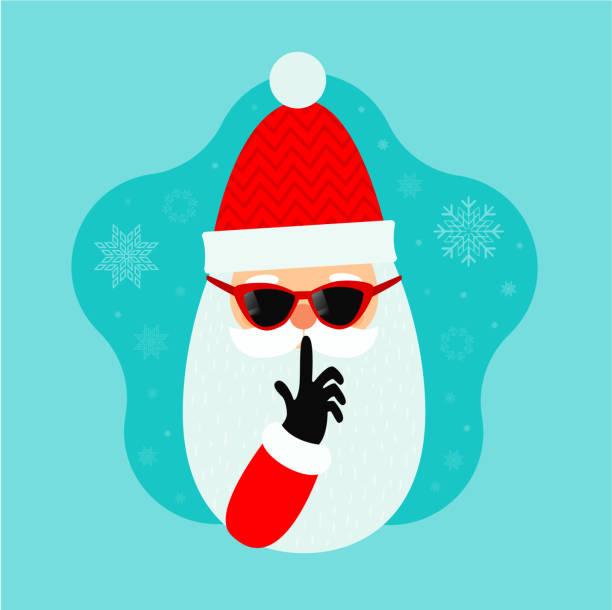 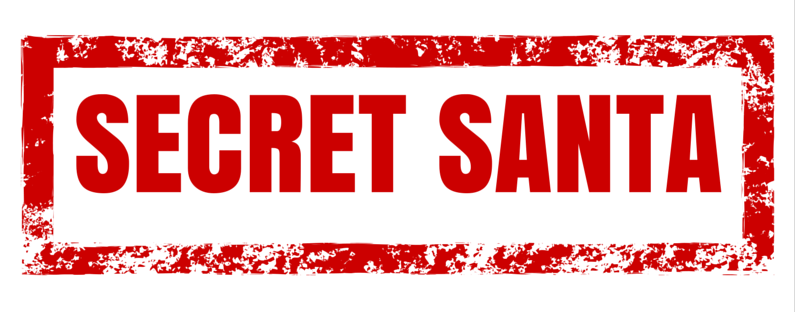 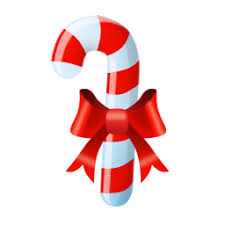 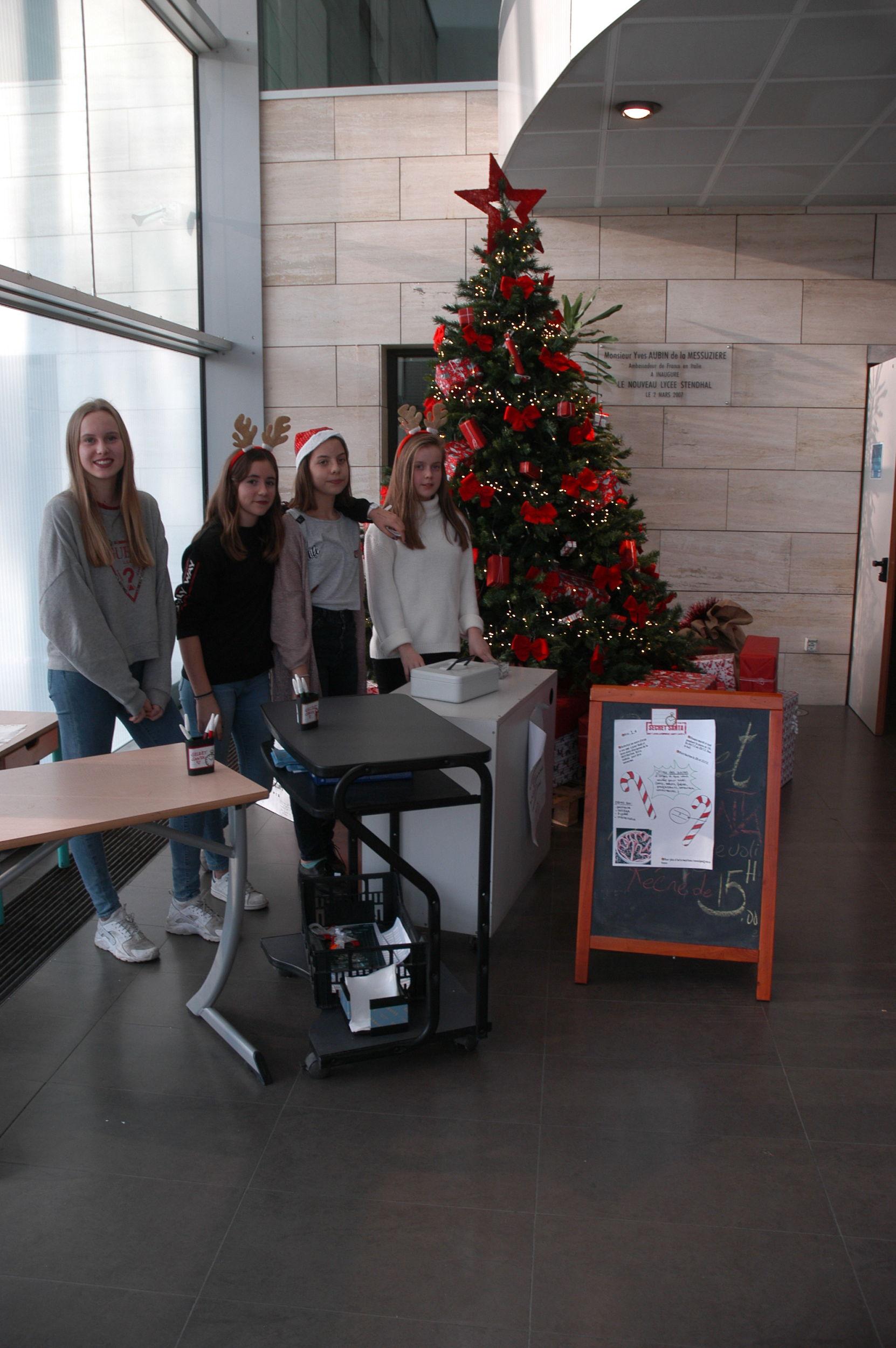 Info
                                                    
                                               L’Association se veut le trait d’union 
                                               entre anciens de différentes générations
                                               par la création d’événements, de suivi
                                               de Parcoursup, d’implication dans la vie
                                               de l’Établissement et de certaines activités
                                               dédiées aux élèves comme la bourse 
                                               musicale Claudia colombo dont  les
                                               modalités seront bientôt publiées.
     Avez vous des Anciens dans votre famille?
     contact: anciensstendhal.milan@gmail.com
                        Vous aussi vous serez”Ancien” de Stendhal un jour.. 
                                                     Photo d’archive.. reconnaissez- vous                                                                                                                                      
                                                                                    ces Anciens...
                                                                          L’année et la série…??..  
                                                          Meilleurs vœux et joyeux 2019
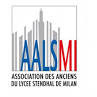 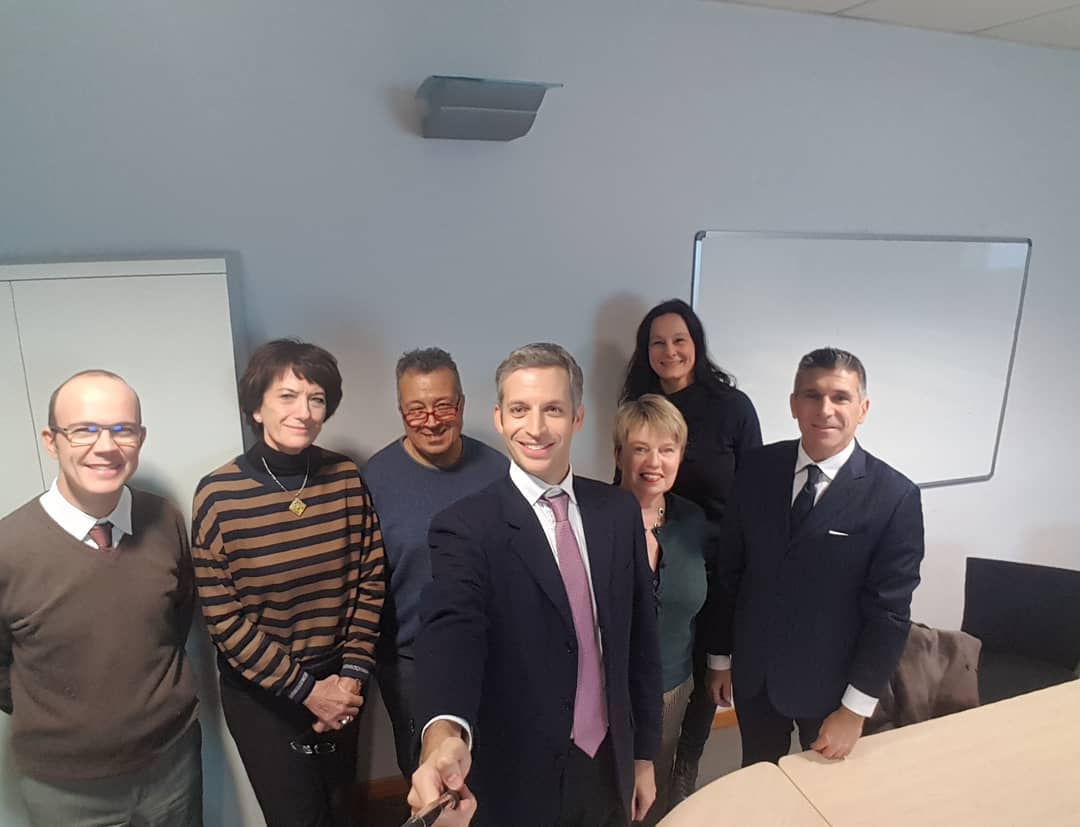 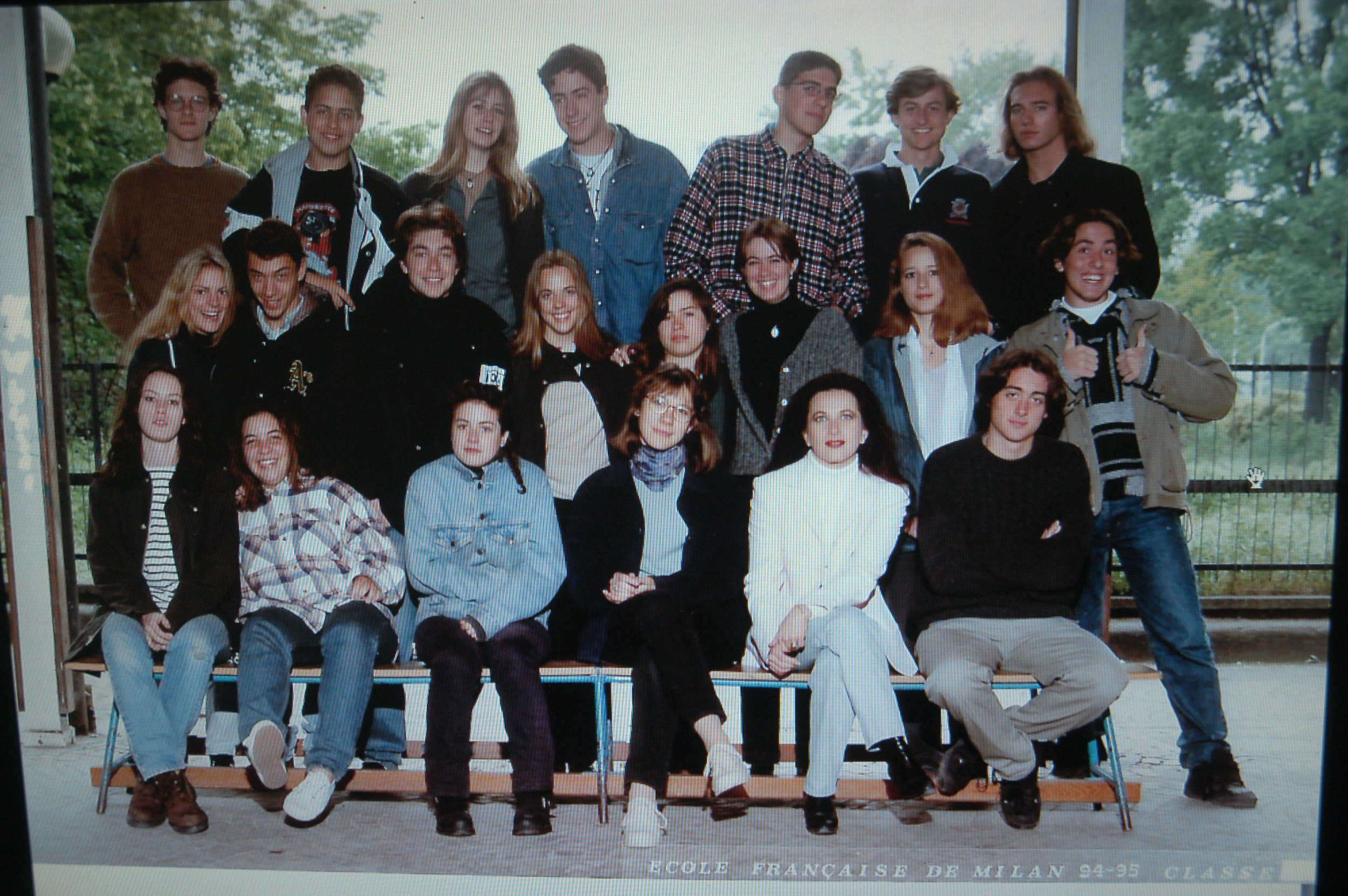 Règlement :
Réalisez un court-métrage de 1min30s qui vante l’intérêt du journal numérique :
Ce film doit être humoristique et/ou parodique (parodie de films d’action, d’épouvante, sciences fictions, de publicité 	etc).
Ce film doit être réalisé avec un téléphone portable tenu horizontalement.
Les 	films devront être envoyés par courriel avant le 16 décembre à doc@lyceestendhal.it
	Le 	meilleur spot sera publié sur la page d'accueil du journal numérique.
Pour toute information adressez-vous à Mme Piras au CDI
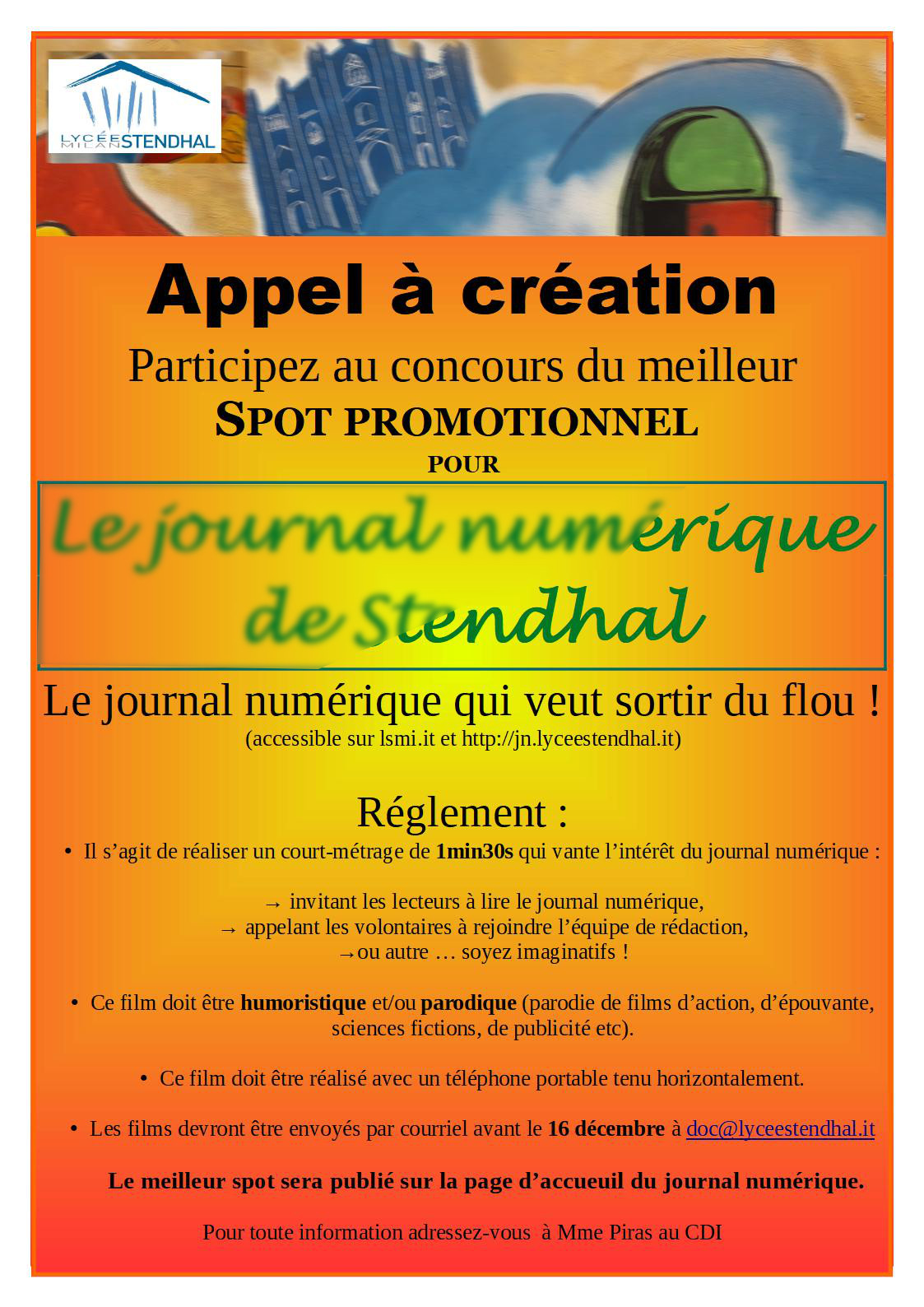